MFP/SOP
Cleaning Best Practices
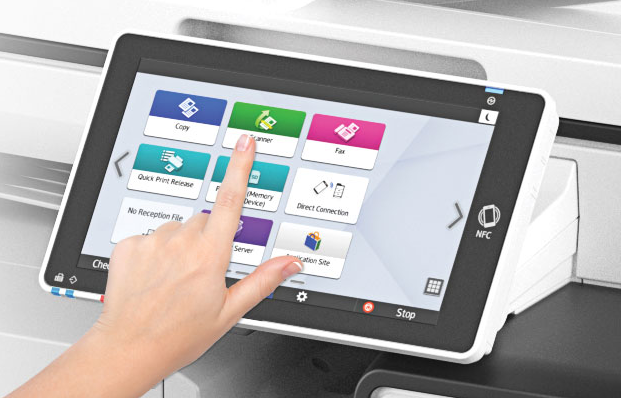 March 2020
Recent Concerns
In light of the recent concerns with the COVID19 Corona Virus, everyone wants to know how best to clean their MFP screens and operation panels.
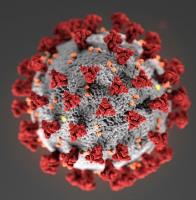 For generally information regarding the Coronavirus (COVID-19) visit the CDC’s website: https://www.cdc.gov/coronavirus/2019-ncov/about/transmission.html
Here are some recommendations
© 2020 Ricoh USA, Inc. All Rights Reserved.
2
What Should I Avoid?
Avoid anything that contains:

Bleach
Ammonia
Other harsh cleaning solvents

The touch screen could eventually become clouded and require replacement
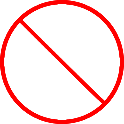 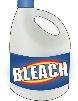 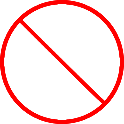 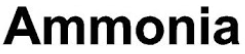 © 2020 Ricoh USA, Inc. All Rights Reserved.
3
What Can I Use?
Most types of anti-bacterial wipes or sprays
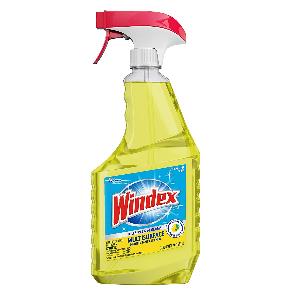 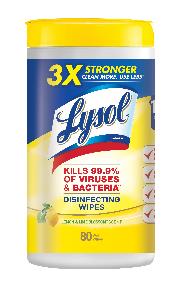 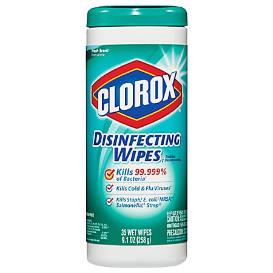 © 2020 Ricoh USA, Inc. All Rights Reserved.
4
Using a Spray Bottle?
Lightly moisten a cloth and gently wipe down the screen and panels

A lint-free microfiber cloth is recommended

Avoid paper towels as they may scratch

DO NOT spray directly on the device’s surfaces or components, as getting liquid inside the device could damage the internal components
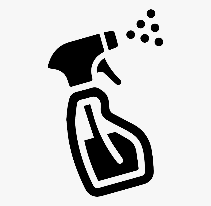 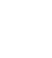 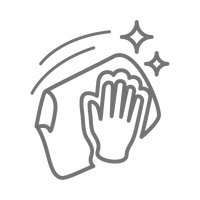 © 2020 Ricoh USA, Inc. All Rights Reserved.
5
RICOH Smart Device Connector
“Too bad there wasn’t a way to operate the panel from my smart phone or tablet”
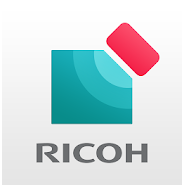 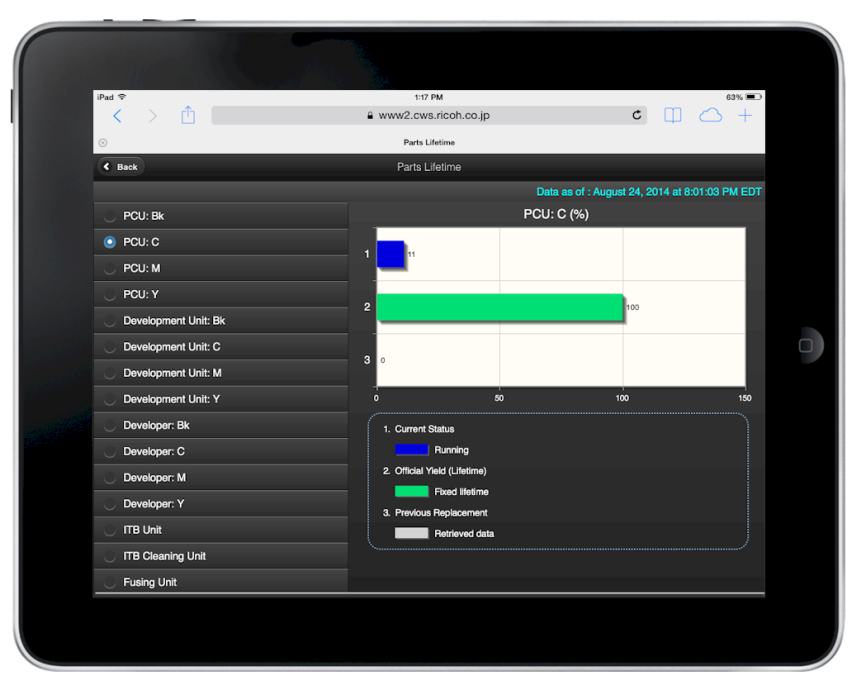 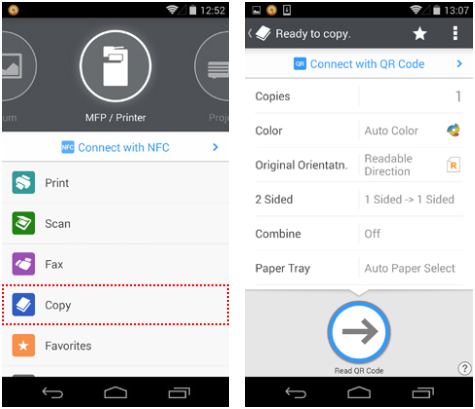 There is!!
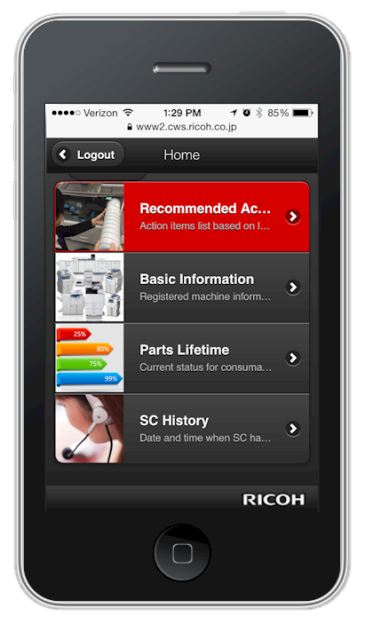 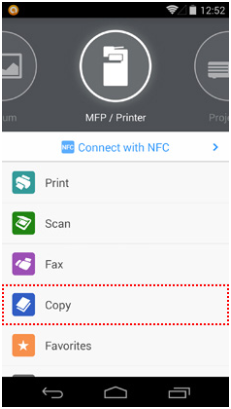 © 2020 Ricoh USA, Inc. All Rights Reserved.
6
RICOH Smart Device Connector
Allows you to operate the machine using a smart device
 
Copy
Print 
Scan 
Fax
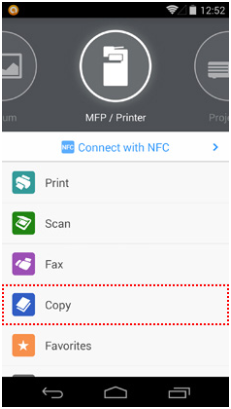 © 2020 Ricoh USA, Inc. All Rights Reserved.
7
RICOH Smart Device Connector
Copy settings can be specified

Number of copies 
B&W or Color 
Simplex or Duplex
Frequently used settings can be saved as favorites
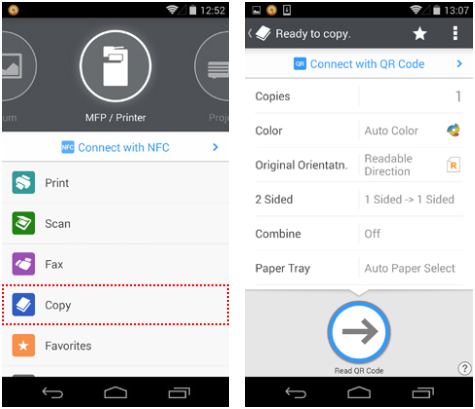 © 2020 Ricoh USA, Inc. All Rights Reserved.
8
RICOH Smart Device Connector
For more information

https://www.ricoh.com/software/connector
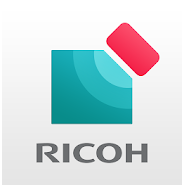 Available for free on Google Play and the App Store
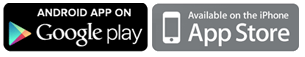 © 2020 Ricoh USA, Inc. All Rights Reserved.
9
Thank you.